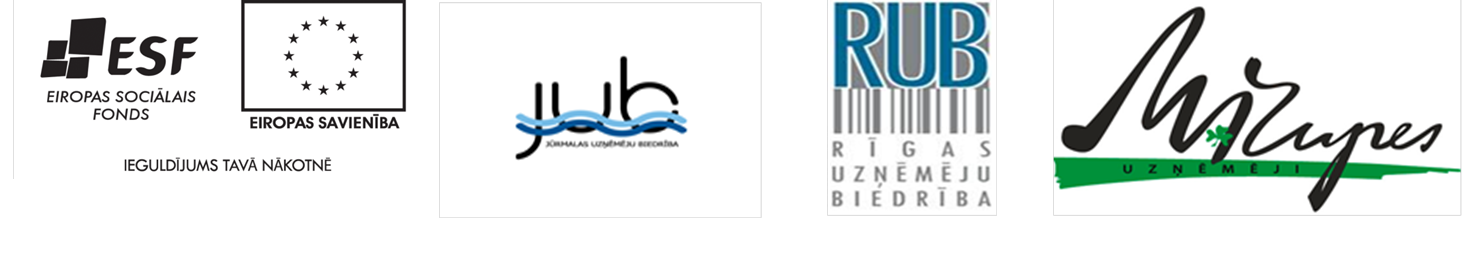 Nevalstisko organizāciju līdzdalība pašvaldību attīstības politikas plānošanā, tajā skaitā nodokļu politikas veidošanā, pašvaldības normatīvo aktu izstrādē
Liene Vancāne
27.- 28.06.2012.
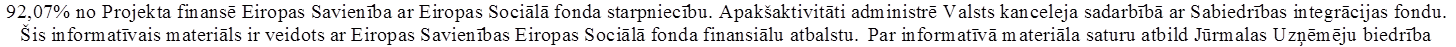 Sociālais dialogs
Pēc Starptautiskās Darba organizācijas definējuma SOCIĀLAIS DIALOGS ir pārrunas, konsultācijas un informācijas apmaiņa starp valdību, darba devējiem un darba ņēmējiem jautājumos, kas attiecas uz ekonomiku un sociālo politiku.
- nodarbinātības politikas, makroekonomiskās nestabilitātes mazināšana
SOCIĀLĀ PARTNERĪBA ir vairākas grupas vai organizācijas, kam ir dažas kopējas intereses, kam ir savstarpēja uzticība vai līdzdalība un kas strādā kopā. Dalībnieki: darba devēji, darba ņēmēji, publiskā pārvalde, nevalstiskais sektors, izglītības un zinātnes jomas pārstāvji, vietējo kopienu pārstāvji.
- Plaši sociālās labklājības jautājumi, t.sk. nodarbinātība, izglītība, nodokļu politika, atalgojuma pieaugums, sociālais nodrošinājums, teritoriju ekonomiskā attīstība u.c.
Darba devēju organizācijas
Nozaru darba devēju organizācijas
Elektrobūves, zemnieku, metālapstrādes u.c.
Teritoriālās darba devēju organizācijas
Jūrmalas, Rīgas, Cēsu u.c.
Nacionālās darba devēju organizācijas
Latvijas Darba devēju konfederācija
Profesionālās organizācijas ?
Amatniecības kamera, ārstu biedrība u.c.
3
Sarunu partneri
Uzņēmuma līmenī
darbinieki
darbinieku pilnvarotie pārstāvji
Arodbiedrība

Nozares līmenī
nozares arodbiedrība 
nozares ministrija (-s) un tām padotās iestādes
4
Sarunu partneri
Teritorijā
reģionālā arodbiedrību organizācija
reģionālā pašvaldība (-s)
reģiona plānošanas aģentūras

Nacionāli
nacionālā arodbiedrību organizācija
Valdība un ministrijas
Saeima
5
Kāds labums sadarboties?
Organizācija, nevis viena atsevišķa komercsabiedrība
interešu konflikta, korupcijas risks
pretrunīgo interešu sabalansēšana

Nozīmīgs informācijas avots politikas un normatīvo aktu izstrādāšanai
esošā situācija
piemērotāko risinājumu “testēšana”
6
Normatīvo aktu prasības
Politikas plānošanas dokumentu izstrāde
tiesības ierosināt izstrādi
ministrijām pienākums apzināt un iesaistīt izstrādē sabiedrības pārstāvjus (darba grupa, publiskā apspriešana)
organizācijas var pieteikties pašas

Ministru kabineta kārtības rullis
obligāts saskaņojums no LDDK jautājumos, kuri skar darba devēju intereses
7
Normatīvajos aktos noteiktās iespējas
Pienākums sadarboties ar darba devēju organizācijām 
kompetences centri
mācību programmu akreditācija

ES struktūrfondu projekti 
bezdarbnieku apmācība
NVO attīstība
virkne LABS un LDDK īstenoto projektu
8
Trīspusējo konsultāciju tīkls
Nacionālā trīspusējā sadarbības padome
Darba lietu trīspusējās sadarbības apakšpadome
Sociālās drošības apakašpadome
Profesionālās izglītības un nodarbinātības trīspusējās sadarbības apakšpadome
Veselības aprūpes nozares apakšpadome
Transporta, sakaru un informātikas lietu trīspusējās sadarbības apakšpadome
Vides aizsardzības lietu trīspusējās sadarbības apakšpadome
Reģionālās attīstības trīspusējās sadarbības apakšpadome
9
Trīspusējo konsultāciju tīkls
Reģionālā līmenī:
NVA filiāļu 28 konsultatīvās padomes – NVA filiāles, pašvaldības, sociālie dienesti, AB, DDO, izglītības iestādes, invalīdu org. u.c. NVO pārstāvji;
Plānošanas reģionu sadarbības komisijas – plānošanas reģiona padomes pārstāvji, ministriju pārstāvji, LTRK, LPS, NVO atbalsta centra un augstskolu pārstāvji;
Trīspusējās konsultatīvās padomes
10
Trīspusējo konsultāciju tīkls
Nozaru līmenī - konsultatīvās padomes:
Izglītības jomā:
Mazākumtautību izglītības jautājumos;
«Izglītība visiem»;
Veselību veicinošos skolu nacionālā padome;
Jaunatnes konsultatīvā padome
Vides aizsardzības jomā:
Klimata tehnoloģiju sadarbības padome;
Vides konsultatīvā padome;
Vides zinātnes un izglītības padome;
Upju baseinu apgabala konsultatīvā padome
Veselības nozarē:
Veselības nozares stratēģiskā padome
Farmācijas jomas konsultatīvā padome
11
Trīspusējo konsultāciju tīkls
Ar uzņēmējdarbību saistītās nozares:
Tautsaimniecības padome – EM, LDDK, LTRK, LPS, LBAS;
Mazo un vidējo komersantu un amatniecības konsultatīvā padome;
Biodegvielas attīstības konsultatīvā padome;
Latvijas Būvniecības padome;
Latvijas Tūrisma konsultatīvā padome;
Dizaina konsultatīvā padome;
Darba tirgus prognozēšanas konsultatīvā padome
12
Uzņēmēju apvienības
Rīgas reģions – 8 biedrības
Vidzemes reģions – 14 biedrības
Latgales reģions – 5 biedrības
Kurzemes reģions – 8 biedrības
Zemgales reģions – 4 biedrības
13
Trīspusējās sadarbības padomes
Liepājas domes Trīspusējā konsultatīvā padome 
(2009.gada rudenī) – dome, LDDK, LABS, Liepājas AC – nolikums

Daugavpils domes Trīspusējā konsultatīvā padome 
(2010. gada 17. februārī) – dome, LABS, Daugavpils direktoru un uzņēmēju padome, Daugavpils Uzņēmējdarbības attīstības asociācija – vienošanās

Jūrmalas domes Trīspusējā konsultatīvā padome 
(2010. gada 25.augustā) - ????

Rēzeknes Trīspusējās konsultatīvā padome 
(2010.gada 10.septembrī) – pilsētas dome un novada dome, LDDK, LABS – vienošanās

Jelgavas Trīspusējā konsultatīvā padome 
(2010.gada 28.decembrī) – JRTA, LABS, dome
Trīspusējās sadarbības padomes
Uzdevums – veicināt pušu sadarbību, lai nodrošinātu saskaņotu, pilsētas un novada interesēm atbilstošu problēmu risināšanu sociālajos un ekonomiskajos jautājumos

Trīspusējā konsultatīvā padome:
	- pašvaldība (deputāti);
	- darba devēji (reģionālo DDO deleģēti pārstāvji);
	- Darba ņēmēji (arodbiedrības)
15
Trīspusējās sadarbības padomes
Funkcijas:
izskata nozaru plānošanas dokumentus un pašvaldību lēmumu projektus un sniedz priekšlikumus par to uzlabošanu (sociālā drošība, ekonomiskās attīstības un nozaru stratēģijas, izglītības attīstība, nodarbinātība, u.c.);
veicina sadarbību starpnozaru, reģionu un valsts līmenī (nodarbinātības veicināšanas pasākumu plāns, priekšlikumi aktīvās nodarbinātības pasākumu īstenošanai, darba tirgus stāvokļa indikatoru analīze u.c.)
16
Konsultatīvās padomes
Uzņēmējdarbības konsultatīvās padomes Latgales pašvaldībās
• Ludzas novada domes Uzņēmēju konsultatīvā padome (2009.gada jūlijs)
• Daugavpils novada domes Uzņēmējdarbības konsultatīvā padome (2010.gada februāris)
Kārsavas novada Uzņēmēju konsultatīvā padome (2010.gada maijs)
Balvu novada Uzņēmējdarbības konsultatīvā padome (2010.gada jūnijs)
Līvānu novada Uzņēmēju konsultatīvā padome, (2010. gada septembris)
Preiļu novada Pilsoniskās sabiedrības konsultatīvā komisija (2011.gads)
17
Veiksmīga sadarbība
Priekšnoteikumi veiksmīgas sociālās partnerības izveidei reģionos:
Iesaistīt visus atbilstošos un saistītos dalībniekus – sociālos partnerus, uzņēmējus, NVO u.c.;
Nodrošināt vienādas tiesības visiem partnerības dalībniekiem, bet ja tās atšķiras, tad tās ir jāfiksē kā vienošanās par partnerības principiem;
Dalībnieku “ownership” - visi iesaistītie partneri atzīst partnerības nepieciešamību, mērķus, un ir vienlīdz ieinteresēti un atbildīgi par to sasniegšanu;
Dot problēmu vietēju atšifrējumu – konkrēto jautājumu lokalozācija un specifiskās situācijas identificēšana, piemēram, bezdarba problēmu risināšanai.
/Organization for Economic Co-operation and Development (OECD)/
18
Divpusējie līgumi
Talsu novada pašvaldības un biedrības «Talsu Komersantu klubs» sadarbības līgums;
Madonas uzņēmēju biedrības vienošanās ar pašvaldību par sadarbību;
Biedrības «Burtnieku uzņēmēju klubs» vienošanās ar pašvaldību par sadarbību u.c.
Zemgales Darba devēju padome (2010.gada  30.novembrī) - Jelgavas Ražotāju un tirgotāju asociācija, Bauskas uzņēmēju klubs Bauska – 97 un Jēkabpils Uzņēmēju biedrība. Organizācijas vēlas sekmēt savstarpējo sadarbību, informācijas un pieredzes apmaiņu, veicināt uzņēmējdarbību, nodarbinātības attīstību un darba devēju organizāciju izveidi, kā arī aktivizēt ar biznesa veicināšanu saistītu pasākumu organizēšanu
19
Līdzdalība valsts pārvaldē
Vienošanās par līdzdalību kādu valsts uzdevumu veikšanā
bezdarbnieku apmācība
profesiju standartu izstrādāšana
ESSF projektu īstenošana

Pilnvarojums pildīt atsevišķus valsts pārvaldes uzdevumus
sociālo pakalpojumu sniegšana
20
Otrā daļa
21
Darbinieku pārstāvības veidi
Arodbiedrība
arodu, nozaru vai teritoriālais veidošanas princips
vismaz 50 biedri
vismaz ¼ uzņēmuma, nozares, profesijas strādājošo
reģistrēšana Uzņēmumu reģistrā

Darbinieku pilnvarotie pārstāvji
Uzņēmumā vismaz 5 darbinieki
Vēlēšanās piedalās vismaz puse darbinieku
22
Darba devēja pienākumi pret arodbiedrību
Sniegt informāciju par uzņēmuma ekonomisko un sociālo stāvokli

Ļaut piedalīties iekšējo tādu tiesību aktu izstrādē, kuri skar darba samaksu, darba laika organizāciju, darba aizsardzību utt.

Nodrošināt ar darbībai nepieciešamo laiku un telpām

Saskaņot darba līgumu uzteikumus darbiniekiem
23
Darba devēja pienākumi pret arodbiedrību
Sniegt viņiem darba koplīguma noslēgšanai nepieciešamo informāciju

Konsultēties, nosakot darba normas

Konsultēties ar darbinieku pārstāvjiem pirms lēmumu, kuri būtiski skar darbinieku intereses, pieņemšanas
24
Darba devēja pienākumi pret arodbiedrību
Konsultēties
pirms kolektīvās atlaišanas
pirms uzņēmuma pārejas
nosakot sešu dienu darba nedēļu
par maiņu darba noteikšanu
par summētā darba laika noteikšanu
nosakot pārtraukumus darbā
nosakot atvaļinājuma grafiku
25
Darba devēja tiesības
Pieprasīt neizpaust komercnoslēpumu

Iesaistīt dažādu iekšējo tiesību aktu izstrādāšanā

Ierobežot darbinieku pārstāvju aktivitātes, ja tās būtiski iespaido uzņēmuma efektivitāti
26
Darba devēja iespējas
Ilgāks atskaites periods summētajam darba laikam

Iespēja izšķirt kolektīvo tiesību strīdu šķīrējtiesā

Saīsināts kolektīvās atlaišanas termiņš

Neskaidro jautājumu precizēšana
27
Sadarbība ar arodbiedrību
Ne tikai ņemt, bet arī dot
Darbinieku informēšanas “kanāls”
Strukturēts dialogs
Papildu darbinieku kontroles mehānisms

Ja uzņēmumā ir vairākas arodbiedrības
Nav pienākums runāt ar katru atsevišķi
Tiesības pieprasīt kopīgu viedokli un vienotas prasības
28
Darba koplīgums
Koplīguma objekts
darba samaksa 
darbinieku sociālā aizsardzība
darbinieku pieņemšana un atlaišana
darba aizsardzība

Nedrīkst pasliktināt darbinieku stāvokli salīdzinājumā ar tiesību aktos noteikto

Koplīgums slēdzams rakstveidā
29
Ģenerālvienošanās
Darba koplīgums, kas noslēgts noteiktā nozarē vai teritorijā
attiecas uz darbiniekiem, kuru darba devēji paraksta ģenerālvienošanos

var padarīt vispārsaistošu nozarē vai teritorijā, ja darba devēji, kuri to slēdz, nodarbina 50% no strādājošajiem vai viņu preču apgrozījums vai pakalpojumu apjoms ir vairāk nekā 60 procenti no nozares preču apgrozījuma vai pakalpojumu apjoma
30
Pašvaldību saistošie noteikumi
Dome ir tiesīga izdot saistošus noteikumus, paredzot administratīvo atbildību par to pārkāpšanu, ja tas nav paredzēts likumos, šādos jautājumos: 1) par republikas pilsētas vai novada teritorijas apbūvi; 2) par publiskā lietošanā esošo mežu un ūdeņu, kā arī par republikas pilsētas vai novada īpaši aizsargājamo dabas un kultūras objektu aizsardzību un uzturēšanu; 3) par tirdzniecību publiskajās vietās, kā arī par alkoholisko dzērienu mazumtirdzniecības laika un vietas ierobežojumiem; 4) par sabiedrisko kārtību; 5) par namu un to teritoriju un būvju uzturēšanu; 6) par sanitārās tīrības uzturēšanu un īpašumam piegulošās publiskā lietošanā esošās teritorijas (gājēju ietves, izņemot sabiedriskā transporta pieturvietas, grāvji, caurtekas vai zālāji līdz brauktuves malai) kopšanu; 7) par reklāmas materiālu, izkārtņu, sludinājumu un citu informatīvo materiālu izvietošanu publiskās vietās;
31
Pašvaldību saistošie noteikumi
8) par sabiedriskā transporta lietošanu; 9) par republikas pilsētas vai novada teritorijas labiekārtošanu, zaļumstādījumu uzturēšanu un aizsardzību; 10) par mājdzīvnieku uzturēšanu; 11) par republikas pilsētas vai novada pašvaldības inženierkomunikāciju un transporta infrastruktūras aizsardzību; 12) par dzīvojamo māju (dzīvokļu) pārveidošanu par nedzīvojamām mājām (nedzīvojamām telpām) atbilstoši pašvaldības teritoriālās attīstības plānam; 13) par citiem likumos un Ministru kabineta noteikumos paredzētajiem jautājumiem. - Novada dome ir tiesīga izdot saistošus noteikumus arī par nezāļu apkarošanu, ķimikāliju un minerālmēslu lietošanu un glabāšanu un paredzēt administratīvo atbildību par to pārkāpšanu. - Dome var pieņemt saistošos noteikumus arī, lai nodrošinātu pašvaldības autonomo funkciju un brīvprātīgo iniciatīvu izpildi.
32
Darba organizācija pašvaldībā
Domes darba organizāciju nosaka nolikums, kas ir saistošie noteikumi, kuros nosaka:1) pašvaldības teritoriālo dalījumu; 2) pašvaldības administrācijas struktūru; 3) domes komitejas, to skaitlisko sastāvu, kompetenci un darba organizāciju; 4) domes un tās komiteju darba organizatorisko un tehnisko apkalpošanu; 5) pašvaldības lēmumu projektu sagatavošanas kārtību un līgumu noslēgšanas procedūru; 6) kārtību, kādā privātpersonas var iepazīties ar pašvaldības pieņemtajiem lēmumiem, noslēgtajiem līgumiem un domes sēžu protokoliem; 7) pašvaldības administrācijas izdoto administratīvo aktu apstrīdēšanas kārtību; 8) kārtību, kādā pašvaldības institūcijās pieņem apmeklētājus un izskata iesniegumus; 9) kārtību, kādā pašvaldības amatpersonas rīkojas ar pašvaldības mantu un finanšu resursiem; 10) kārtību, kādā domes priekšsēdētāja nomaiņas gadījumā organizē lietvedības un dokumentu nodošanu jaunajam domes priekšsēdētājam; 11) kārtību, kādā rīko publisko apspriešanu; 12) citus jautājumus, kuri attiecas uz domes vai administrācijas darbu un saskaņā ar šo likumu jānosaka pašvaldības nolikumā.
33
Domes sēdes ir atklātas,
ja likumos nav noteikts citādi.
34
Labās prakses piemēri: Īrijā, Anglijā, Latvijā
35